Отчёт о выполненных работах по благоустройству и текущему ремонту за период с 21 июля по 31 июля 2022 г.
Текущий ремонтРемонт фасадапо ул. Алтайская д.16
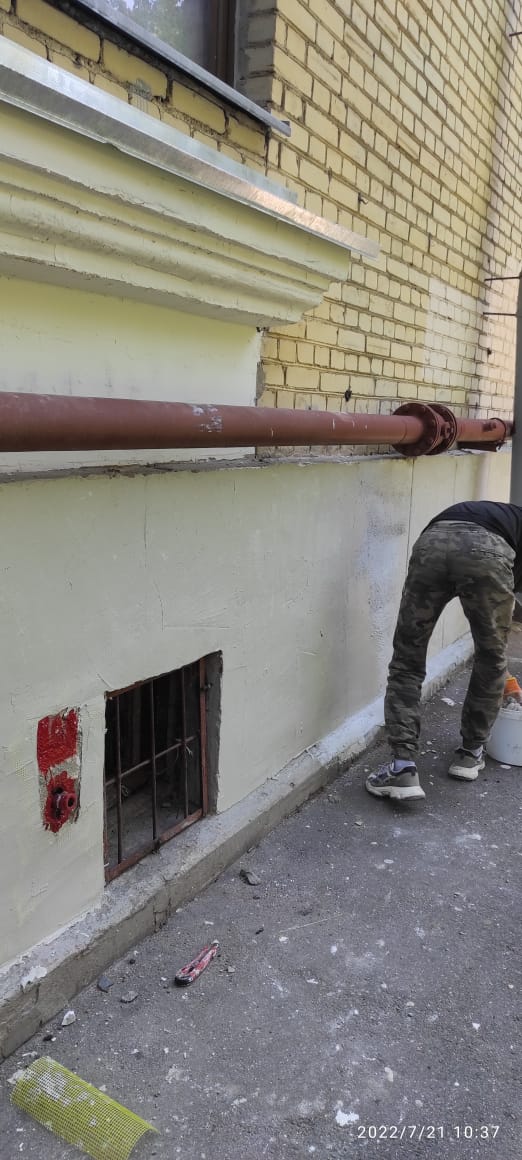 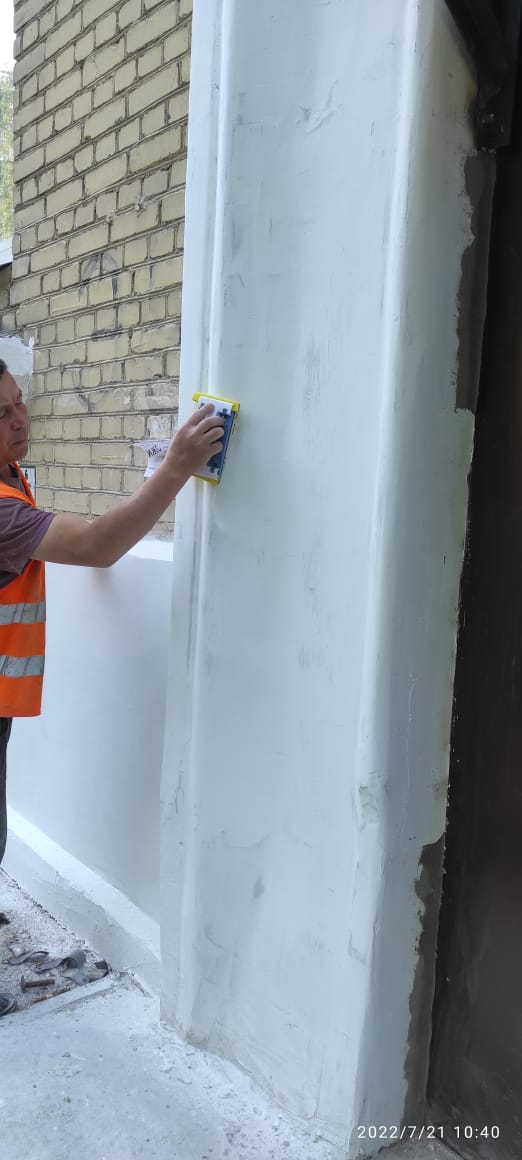 Текущий ремонтГидроизоляция козырька по пр.Космонавтов д.86, к.2
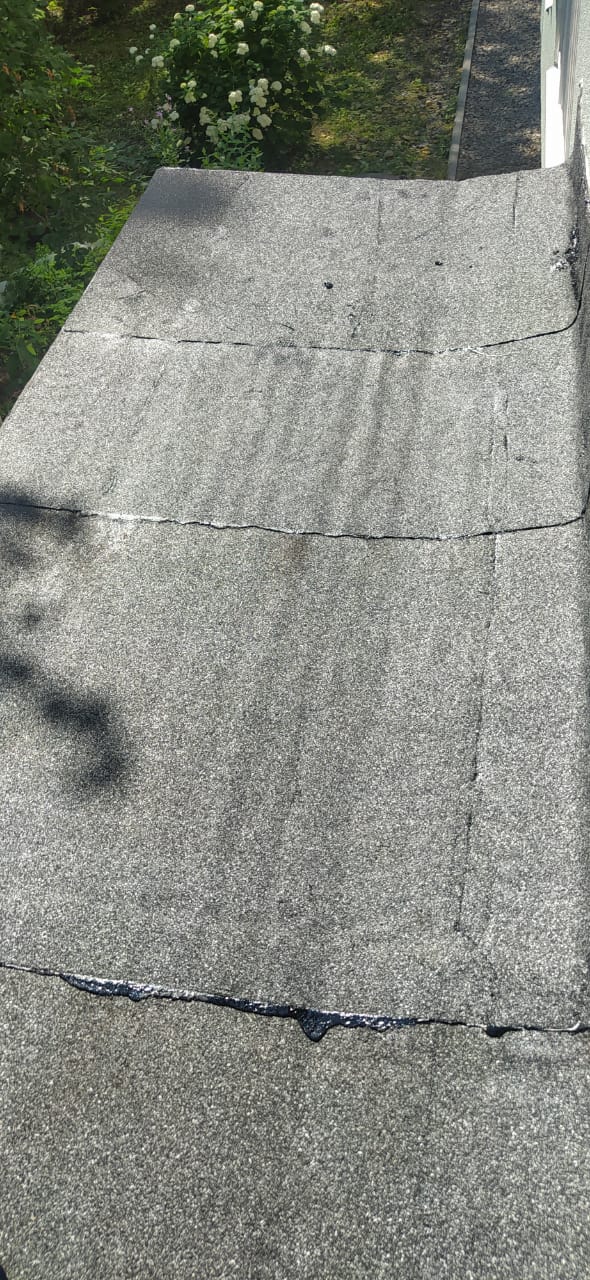 Текущий ремонтЗамена карнизного свесапо ул.Ленсовета д.32
Текущий ремонтРемонт кровли, замена карнизного свесаул.Орджоникидзе д.22
Текущий ремонтЗамена светильников и укладка проводов в кабель канал в парадной №4 по Московскому  ш. д.38
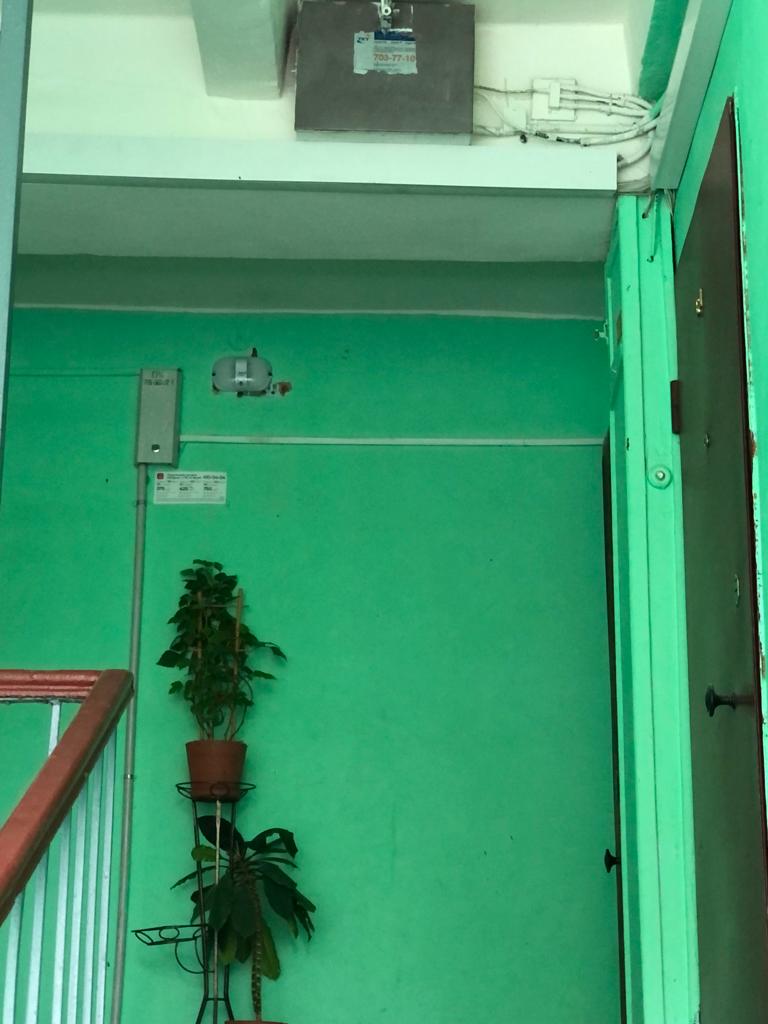 Текущий ремонтГерметизация стыков стеновых панелей по Витебскому пр. д.41, к.3
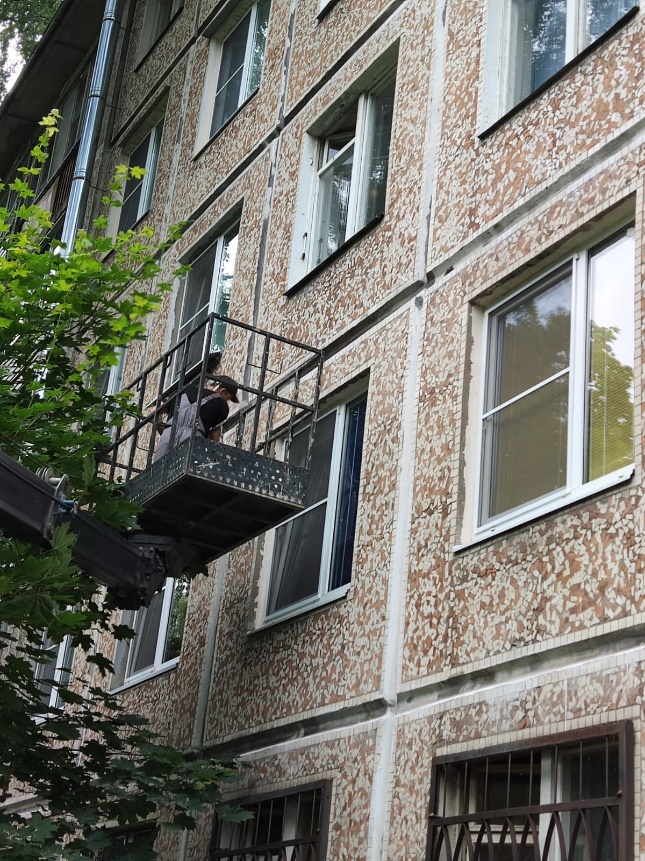 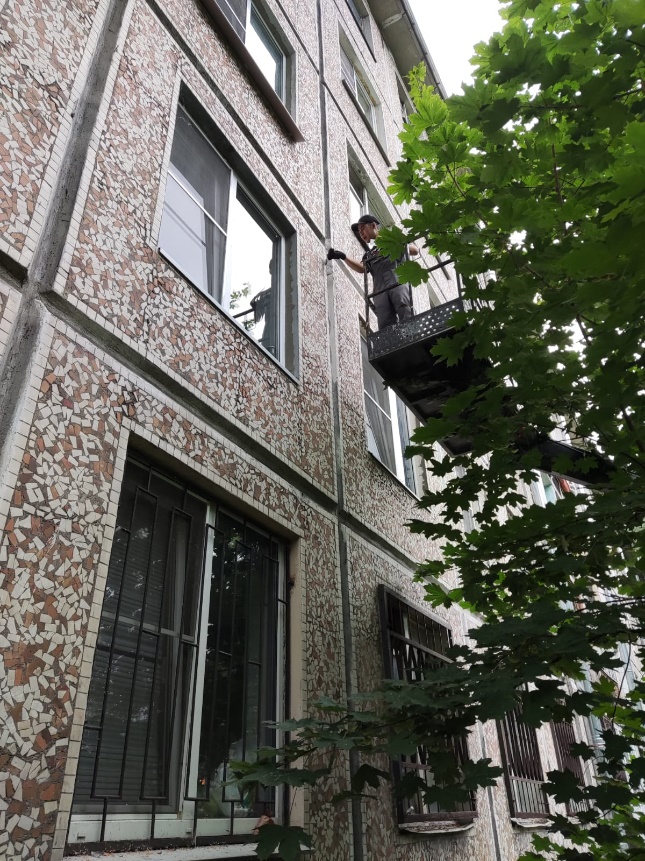 Текущий ремонтКосметический ремонт лестничной клетки №1 по Звёздной ул. д.22
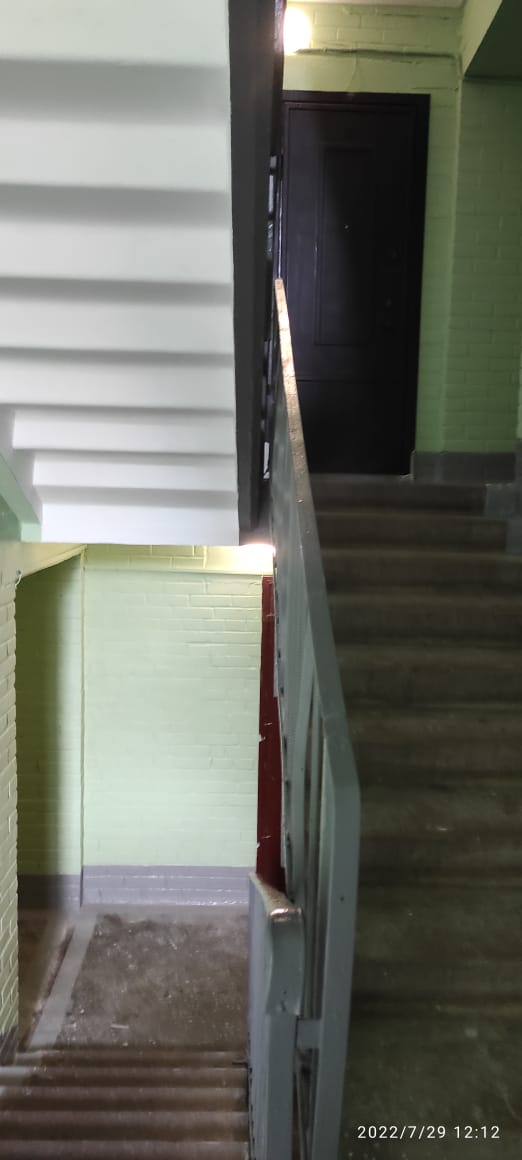 Текущий ремонтЗамена пожарного стояка в парадной №1 по ул.Звёздная д.5,к.1
Промывка системы ЦО по Витебскому пр. д.47, к.1
Текущий ремонтРемонт цоколя по Витебскому пр. д.49, к.1
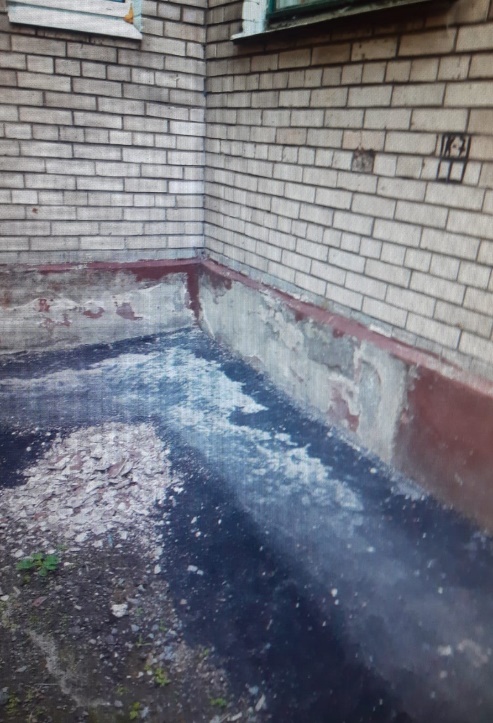 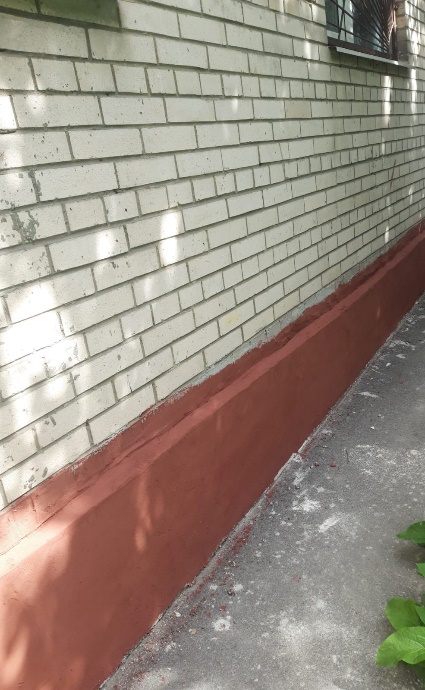 Текущий ремонтЗамена стояка ХВС в квартирахпо ул. Орджоникидзе д.15
Текущий ремонтЗамена стояка ХВС в квартире по ул. Ленсовета д.45
Текущий ремонтРемонт крыльцапо пр. Ю.Гагарина д.24, к.3
Текущий ремонтРемонт крыльцапо ул. Алтайская д.21
Текущий ремонтГерметизация швовпо пр. Ю.Гагарина д.26, к.1
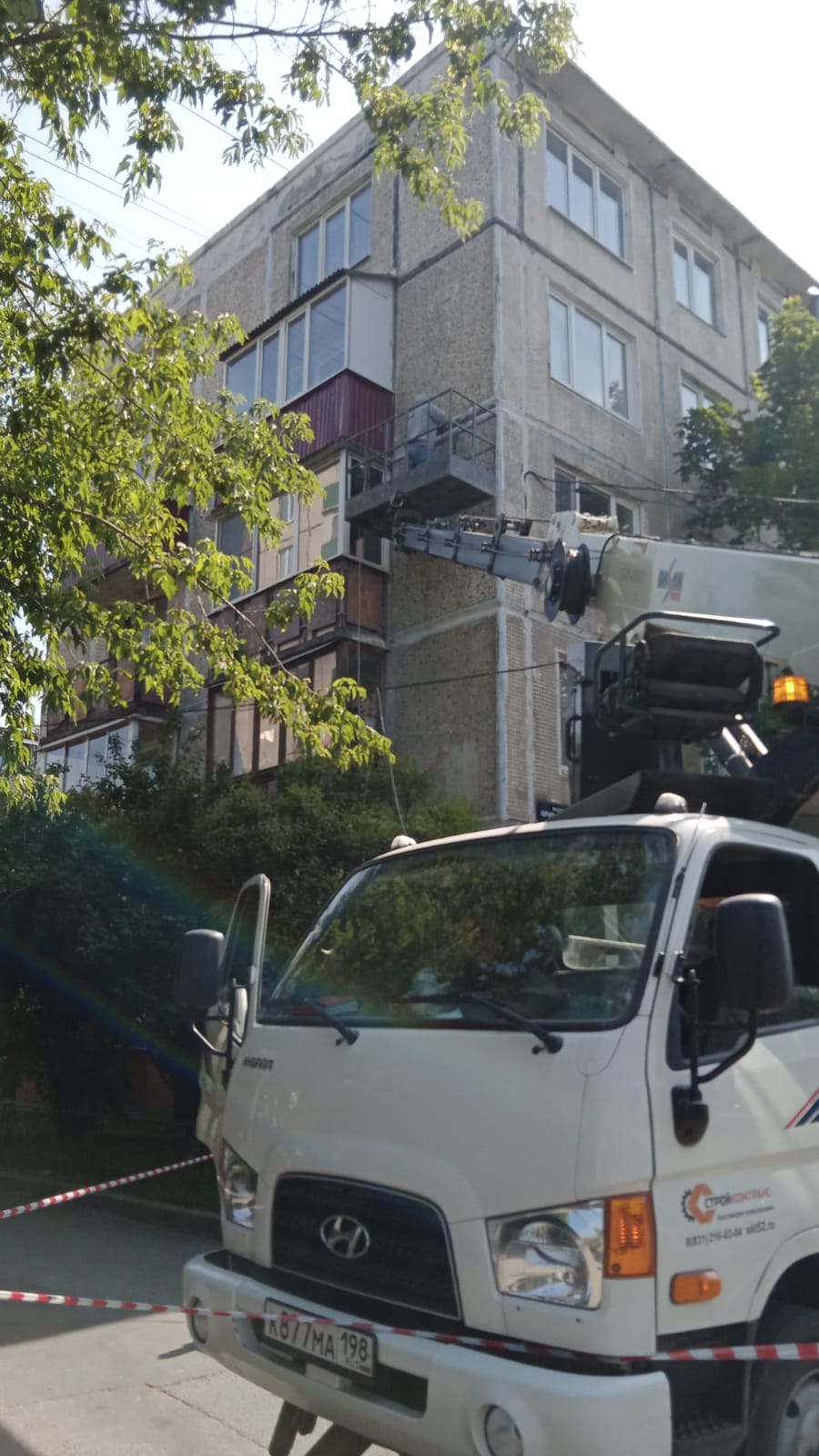 Текущий ремонтЗамена крана на стояке ГВС в подвале по пр. Космонавтов д.29, к.4
Текущий ремонтПрочистка канализациипо ул.Типанова д.14
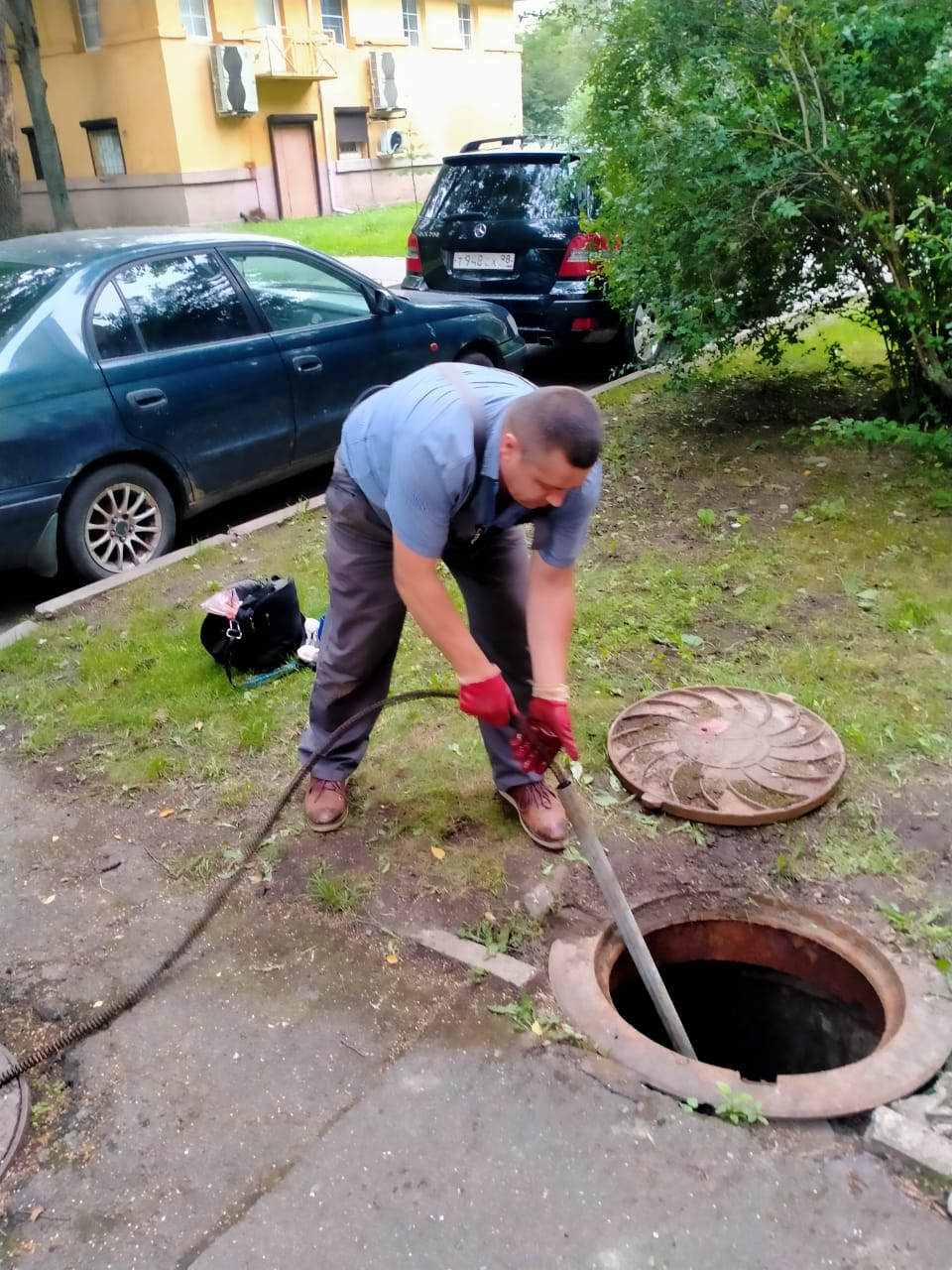 Текущий ремонтГерметизация швов по пр. Ю.Гагарина д.26, к.1
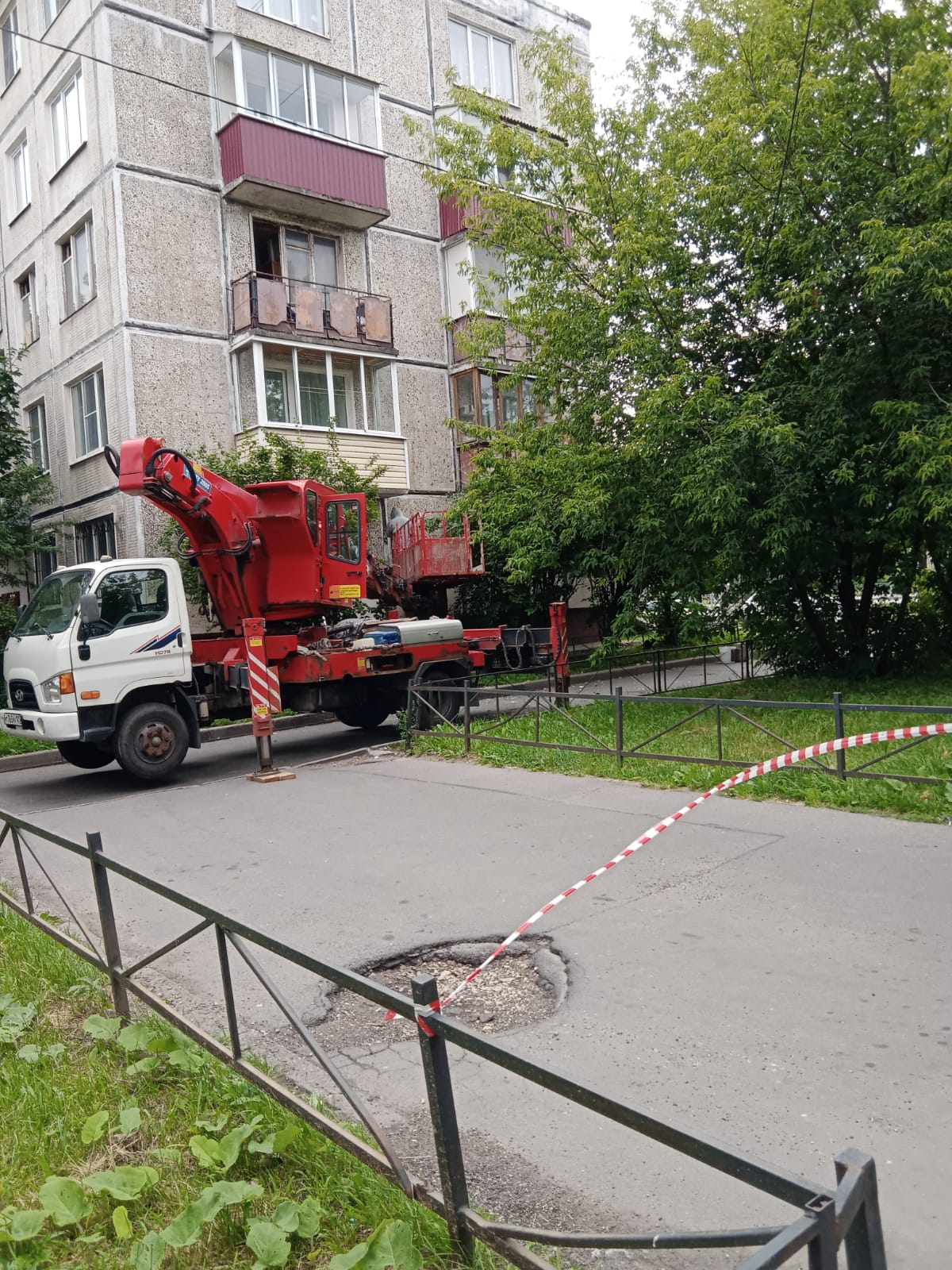 Текущий ремонтРемонт двери по Алтайской ул. д.16
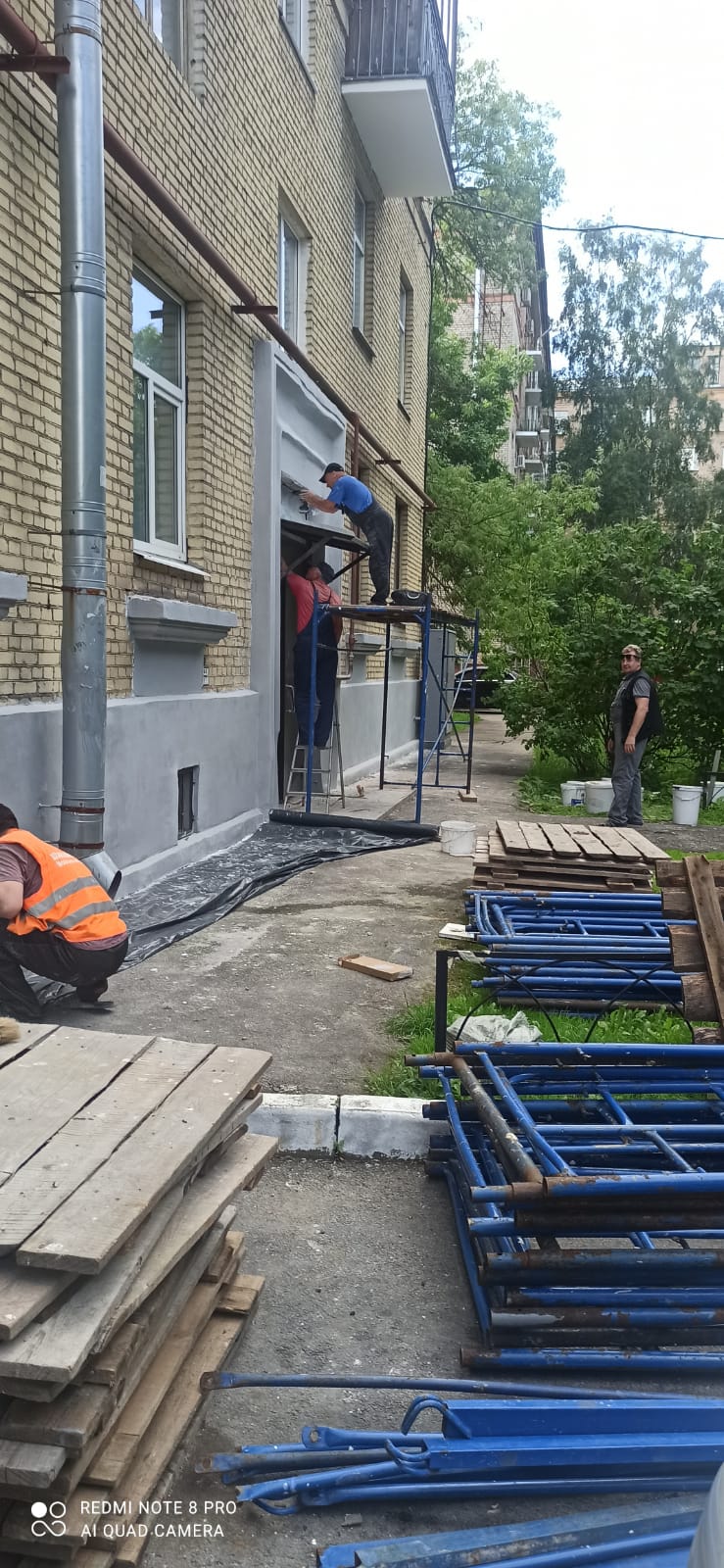 Текущий ремонтСпил сухих деревьев по пр. Ю.Гагарина д.26, к.4
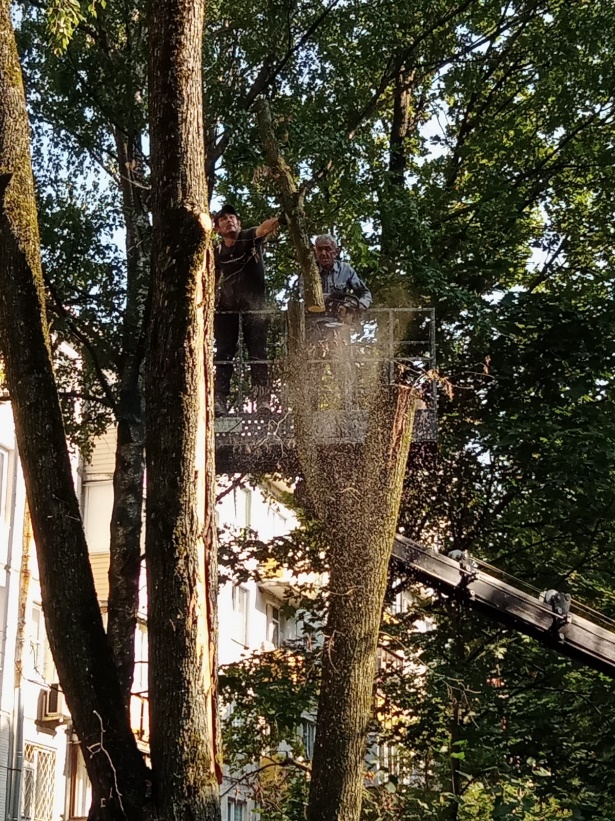 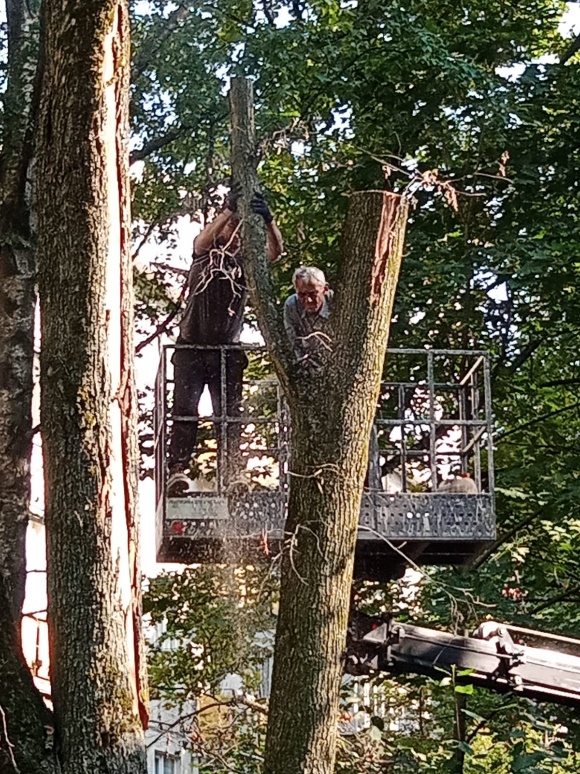 Текущий ремонтВосстановление крыльца у парадной №3 по Московскому ш. д.2
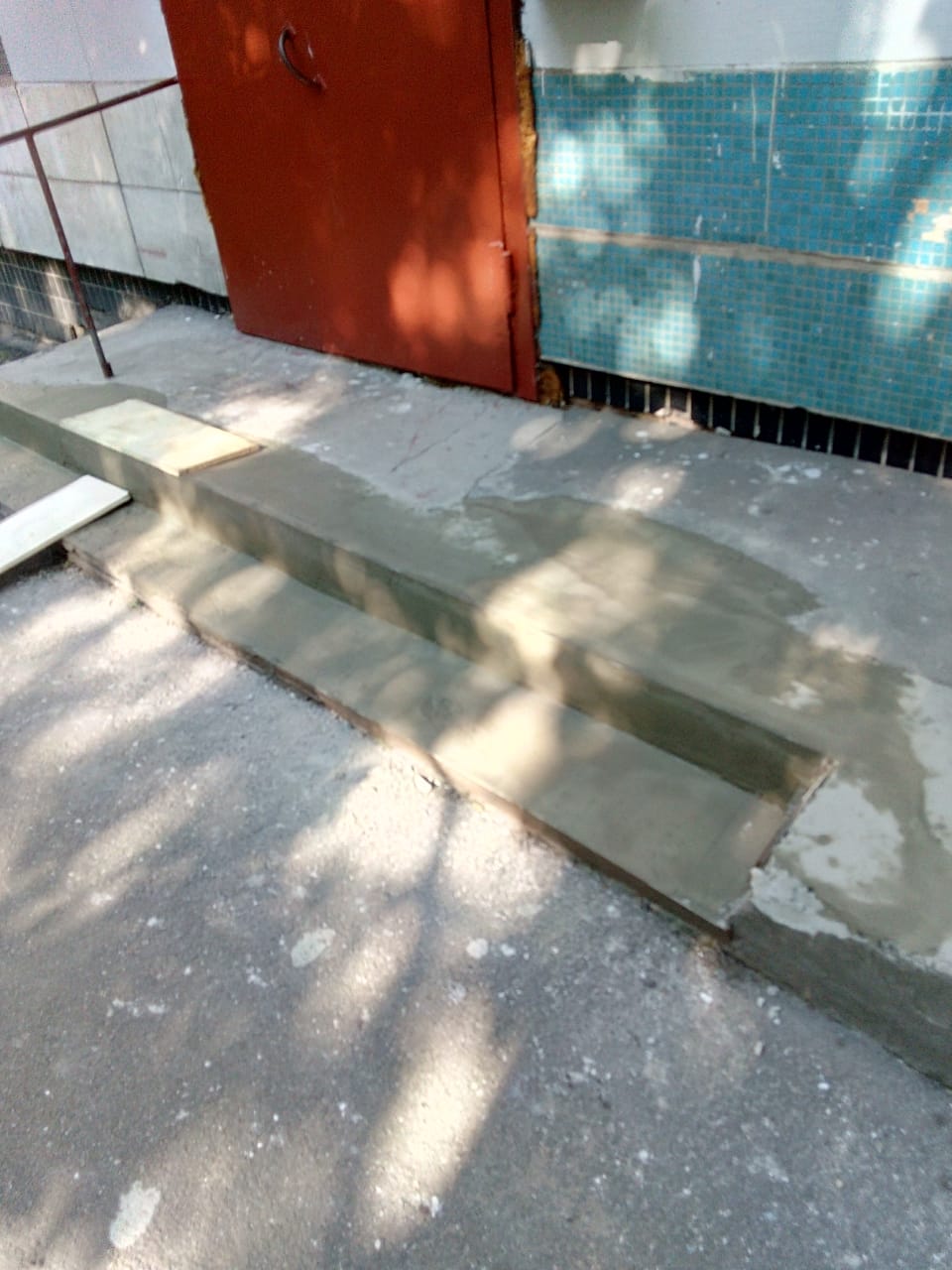 Текущий ремонтОкраска фасада по ул. Алтайская д.16
Текущий ремонтЗамена стояка ХВС в квартире через перекрытие в подвале по ул. Ленсовета д.83
Содержание общего имуществаВлажная уборка парадных
Содержание общего имуществаВлажная уборка парадных
Содержание общего имуществаВлажная уборка парадных
Содержание общего имуществаВлажная уборка парадных
Содержание общего имуществаВлажная уборка парадных
Содержание общего имуществаВлажная уборка парадных
Содержание общего имуществаВлажная уборка парадных
Содержание общего имуществаВлажная уборка парадных
Содержание общего имуществаВлажная уборка парадных
Содержание общего имуществаВлажная уборка парадных
Содержание общего имуществаВлажная уборка парадных
Содержание общего имуществаВлажная уборка парадных
Уборка придомовой территории
Уборка придомовой территории
Уборка придомовой территории
Уборка придомовой территории
Уборка придомовой территории
Уборка придомовой территории
Уборка придомовой территории
Уборка придомовой территории
Уборка придомовой территории
Уборка придомовой территории
Уборка придомовой территории
Уборка придомовой территории
Уборка придомовой территории
Уборка придомовой территории
Уборка придомовой территории
Уборка придомовой территории
Уборка придомовой территории
Уборка придомовой территории
Покос травы
Покос травы
Покос травы
Покос травы
Покос травы
Покос травы